Кредитные продукты Банкадля фермеров
ЯнварЬ 2021
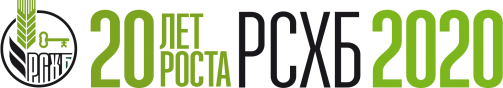 Приоритетнаяподдержка фермерства
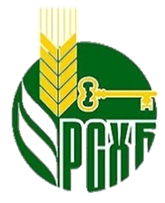 Программы Банка ориентированы на упрощение доступа МФХ к кредитам
Обеспечение своевременного финансирования сезонных работ, приоритетная поддержка малых форм хозяйствования
Кредитное решениедля фермеров «Микро_АПК»
цель
ЛЬГОТНАЯ СТАВКА КРЕДИТОВАНИЯ  
СОКРАЩЕННЫЙ ПЕРЕЧЕНЬ ДОКУМЕНТОВОТ 3 ДОКУМЕНТОВ
УПРОЩЕННЫЙ ПОРЯДОК ИСРОКИ РАССМОТРЕНИЯОТ 3 ДНЕЙ
ПРОГРАММЫ ГОСУДАРСТВЕННОЙ ПОДДЕРЖКИ (Пост. Правительства РФ от 29.12.2016 № 1528, от 30.12.2018 № 1764)
Возможность беззалогового кредитования
МАЛЫЕ ФОРМЫ ХОЗЯЙСТВОВАНИЯ
РАСЧЕТНАЯ ВЕЛИЧИНА,
НО НЕ БОЛЕЕ 5 МЛН РУБ
сумма
обеспечение
срок
ДО 12 МЕСЯЦЕВ
клиент
ВОЗМОЖНОСТЬ ПОЛУЧЕНИЯ БЕЗЗАЛОГОВЫХ/ ЧАСТИЧНО/ ОБЕСПЕЧЕННЫХ КРЕДИТОВ
To be
Залог нежилой недвижимости
Срок кредитования до 18 месяцев
Сумма 10 млн. руб.
Расширение отраслей кредитования
Расширение организационно-правовой формы (возможность рассматривать СПК)
Расширение целевого использования (рефинансирование)
Отсрочка в погашении основного долга
2
Приоритетнаяподдержка фермерства
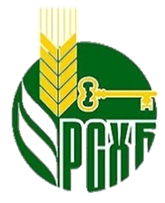 Концепция внедрения целевого продуктового ряда и оптимизация кредитного процесса по продуктам для микробизнеса
Инвестиционное финансирование на приобретение техники, оборудования, молодняка с/х животных и земельных участков с/х назначения
Кредитное решениедля фермеров «АПК_Инвест»
цель
ИНВЕСТИЦИОННЫЕ ЦЕЛИ(приобретение с/х техники, транспорта, оборудования, с/х животных, в т.ч. НЕПЛЕМЕННЫХ и з/у с/х назначения)
ПРОГРАММЫ ГОСУДАРСТВЕННОЙ ПОДДЕРЖКИ (Пост. Правительства РФ от 29.12.2016 № 1528, от 30.12.2018 № 1764)
ДО 10 МЛН РУБУПРОЩЕННЫЙ ПОРЯДОК РАССМОТРЕНИЯ 
СОКРАЩЕННЫЙ ПАКЕТ ДОКУМЕНТОВ
СРОК ПРИНЯТИЯ РЕШЕНИЯОТ 4 ДНЕЙ
До 24 месяцев льготный периодпо погашению основного долга
Льготная ставка кредитования
МАЛЫЕ ФОРМЫ ХОЗЯЙСТВОВАНИЯ
ДО 20 МЛН РУБ.
сумма
обеспечение
срок
ДО 84 МЕСЯЦЕВ
клиент
ПРИОБРЕТАЕМОЕ ИМУЩЕСТВО +
ДОПОЛНИТЕЛЬНОЕ ОБЕСПЕЧЕНИЕ(недвижимость, транспорт и с/х техника, оборудование, земельные участки с/х назначения, а также гарантии Корпорации МСП, поручительство гарантийного фонда, поручительство бенефициаров (для юр.лиц))
To be
Расширение отраслей кредитования
Расширение организационно-правовой формы (возможность рассматривать СПК)
Снижение размера собственного участия клиента в кредитной сделке
3
Приоритетнаяподдержка фермерства
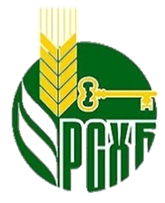 Концепция внедрения целевого продуктового ряда и оптимизация кредитного процесса по продуктам для микробизнеса
Покрытие кассовых разрывов
Кредитное решениедля фермеров «Овердрафт»
цель
МАЛЫЕ ФОРМЫ ХОЗЯЙСТВОВАНИЯ
СТАВКА КРЕДИТОВАНИЯ ОТ 8,96% ГОДОВЫХ
СОКРАЩЕННЫЙ ПЕРЕЧЕНЬ ДОКУМЕНТОВОТ 3 ДОКУМЕНТОВ
УПРОЩЕН ПОРЯДОК ИСРОКИ РАССМОТРЕНИЯОТ 3 ДНЕЙ
Возможность беззалогового кредитования
50% ОТ ЧКО, 
НО НЕ БОЛЕЕ 5 МЛН РУБ.
сумма
обеспечение
срок
ДО 12 МЕСЯЦЕВ 
(ТРАНШ 30 ДНЕЙ)
клиент
ВОЗМОЖНОСТЬ ПОЛУЧЕНИЯ БЕЗЗАЛОГОВЫХ
To be
4
Содействиеразвитию фермерства
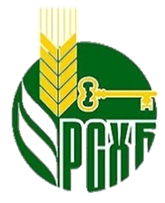 Россельхозбанк активно участвует в создании и реализации инструментов содействия развитию фермерства
Популяризация фермерства, содействие созданию новых фермерских хозяйств и сбыту фермерской продукции
цель
Программа«Стань фермером!»для вновь созданных хозяйств
ЛЬГОТНАЯ СТАВКА КРЕДИТОВАНИЯ
Грант «Агростартап» = собственные средства заемщика в проекте
МАЛЫЕ ФОРМЫ ХОЗЯЙСТВОВАНИЯ
сумма
срок
клиент
ГРАНТ –  ДО 5 МЛН РУБ.
КРЕДИТ – ДО 9 МЛН РУБ.
ДО 120 МЕСЯЦЕВ
To be
Новый вид грантовой поддержки – «ГРАНТ НА ПОДДЕРЖКУ НАЧИНАЮЩЕГО ФЕРМЕРА»
КЛИЕНТ – КФХ как ЮРИДИЧЕСКОЕ ЛИЦО
5
Содействиеразвитию фермерства
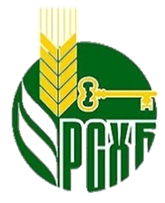 Россельхозбанк активно участвует в создании и реализации инструментов содействия развитию фермерства
Популяризация фермерства, содействие созданию новых фермерских хозяйств и сбыту фермерской продукции
цель
Новая программа«Агростарт»для вновь созданных хозяйств
ЛЬГОТНАЯ СТАВКА КРЕДИТОВАНИЯ 
Собственные средства заемщика в проекте – не менее 50% бюджета проекта
Заемщик не использует меры государственной поддержки в виде грантов «Агростартап»/грант на поддержку начинающего фермера
МАЛЫЕ ФОРМЫ ХОЗЯЙСТВОВАНИЯ
сумма
срок
клиент
КРЕДИТ – ДО 5 МЛН РУБ.
ДО 120 МЕСЯЦЕВ
To be
6
Специализированная поддержка фермерства
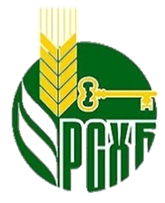 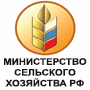 Россельхозбанк активно участвует в создании и реализации инструментов содействия развитию фермерства
Приобретение здорового КРС для замены больного и инфицированного лейкозом стада у членов СПоК
цель
Кредитованиена цели обновления стада крупного рогатого скота
СУБСИДИРОВАНИЕ 50% ОТ СУММЫ ПРИОБРЕТАЕМОГО СКОТА
НАЛИЧИЕ ЛЬГОТНОГО ПЕРИОДА ПО ПОГАШЕНИЮ ОСНОВНОГО ДОЛГА
ИНОЕ ОБЕСПЕЧЕНИЕ КРОМЕ КРС НЕ ТРЕБУЕТСЯ
РАЗРАБОТАНЫ ИНДИВИДУАЛЬНЫЕ ФОРМЫ ДОГОВОРОВ ДЛЯ СПоК И ЧЛЕНОВ СПоК

ПРОГРАММА ГОСУДАРСТВЕННОЙ ПОДДЕРЖКИ 
        (Пост. Правительства РФ от 20.04.2019 № 476)
МАЛЫЙ И МИКРОБИЗНЕС АПК
сумма
обеспечение
срок
клиент
ДО 30 МЛН РУБ
ДО 60 МЕСЯЦЕВ 
(ЛЬГОТНЫЙ ПЕРИОД ДО 6 МЕСЯЦЕВ)
ЗАЛОГ ОСНОВНЫХ СРЕДСТВ, В Т.Ч. СОЗДАННЫХ В ПРОЦЕССЕ РЕАЛИЗАЦИИ ПРОЕКТА
7